PHÒNG GIÁO DỤC VÀ ĐÀO TẠO QUẬN LONG BIÊNTRƯỜNG MẦM NON GIA THƯỢNG
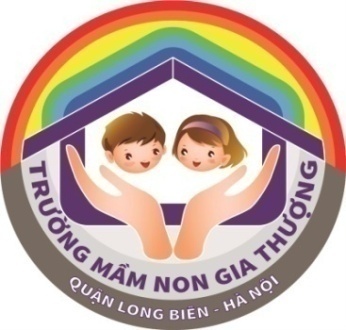 LÀM QUEN VỚI TOÁN
Đề tài:Ôn kích thước rộng hẹp
Lứa tuổi: Mẫu giáo bé 3 tuổi
Thời gian: 15-20 (phút)
Giáo viên: Nguyễn Thị Thu Trang
Năm học 2018- 2019
I.MỤC ĐÍCH - YÊU CẦU
1. Kiến thức
- Củng cố cho trẻ kiến thức về sự giống nhau và khác nhau về chiều rộng, hẹp của 2 đối tượng
2. Kỹ năng
- Củng cố kỹ năng so sánh sự khác nhau rộng hẹp giữa 2 đối tượng
3. Thái độ
- Trẻ hứng thú với các hoạt động, có ý thức tổ chức kỷ luật trong giờ học.
II. CHUẨN BỊ
1.Đồ dùng của cô
- Máy tính
- 2 tầm thiệp có chiều rộng - hẹp khác nhau rõ nét
- Khung tranh, tranh cho trẻ chơi trò chơi
- Nhạc các bài hát trong chủ điểm.
2.Đồ dùng của cháu:
- Mỗi trẻ một rổ đồ dùng giống của cô
III. TIẾN HÀNH
1, Ổn định tổ chức:
Cô đọc câu đố về nghề bác sỹ cho trẻ trả lời
Nghề gì chăm sóc bệnh nhân
Cho ta khỏe mạnh vui chơi học hành
2. Phương pháp, hình thức tổ chức
*Ôn so sánh rộng hơn - hẹp hơn
Cô tặng cho mỗi trẻ một tấm thiệp, cho trẻ so sánh xem tấm thiệp nào rộng hơn, tầm thiệp nào hẹp hơn
+Trò chơi 2 “ Kết bạn”
- Cách chơi : Các con sẽ cất đi 2 tấm thiệp, để lại 1 tấm thiệp tùy thích. Nếu cô nói “rộng bằng nhau”, các con phải tìm bạn có tấm thiệp rộng bằng mình để so sánh xem có rộng bằng nhau không. Nếu cô nói “rộng không bằng nhau” các con phải tìm bạn có tấm thiệp không rộng bằng mình để so sánh xem có rộng bằng nhau không?
*Luyện tập
+ Trò chơi 1 “Rộng hơn - hẹp hơn”
- Cách chơi : cô nói “ rộng hơn hoặc hẹp hơn và chỉ vào từng bạn, nếu bạn nào rộng hơn sẽ giơ tấm thiệp rộng hơn, bạn nào hẹp hơn giơ tấm thiệp hẹp hơn.
+ Trò chơi 3 : Làm tranh
   Cô tặng cho mỗi trẻ 2 bức tranh
 Cách chơi : mỗi bạn phải đặt 2 bức tranh vào
2 khung, yêu cầu đặt tranh phải nằm vừa trong 
viền của khung, nếu tranh bị thừa hoặc thiếu đi
So với  đường viền khung thì bức trang đó chưa 
Đủ tiêu chuẩn để mang tranh đi triển lãm
+ tranh hoa đào đặt vào khung đỏ
+ tranh hoa cúc đặt vào khung vàng
3. Kết thúc
Cô nhận xét chuyển hoạt động